02/12/19: South Transect – Two locations – flagged
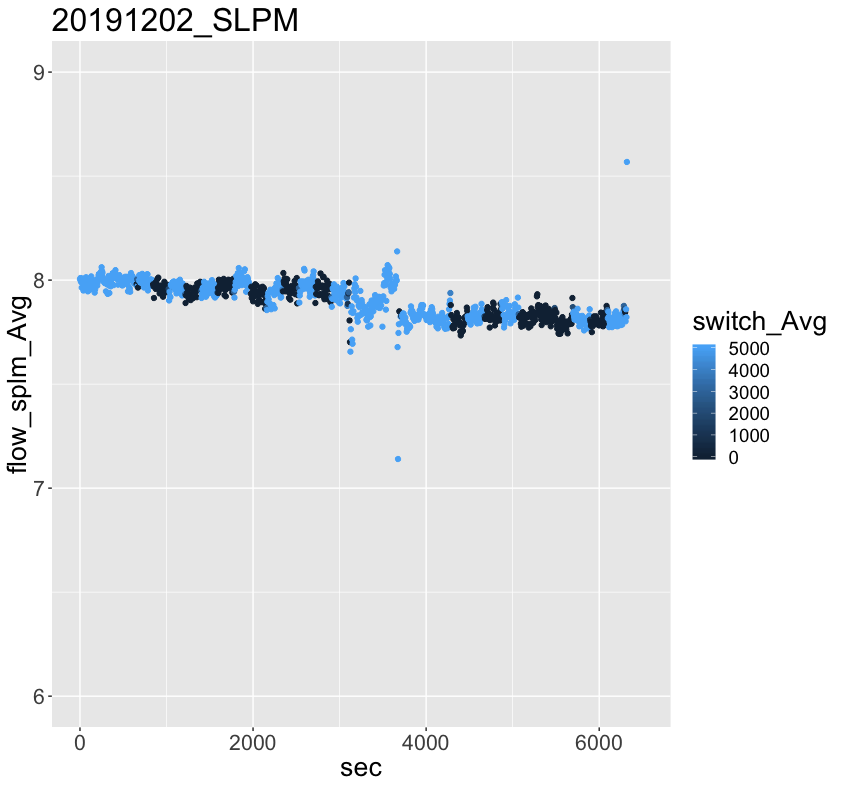 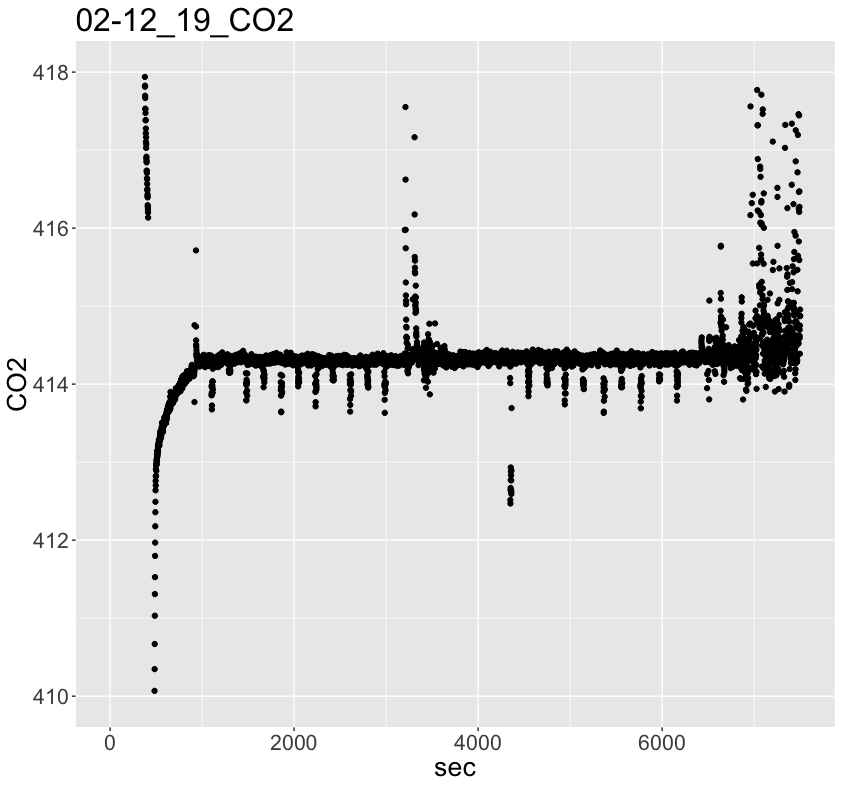 S1
S2
analyser warming up
SDA_2019
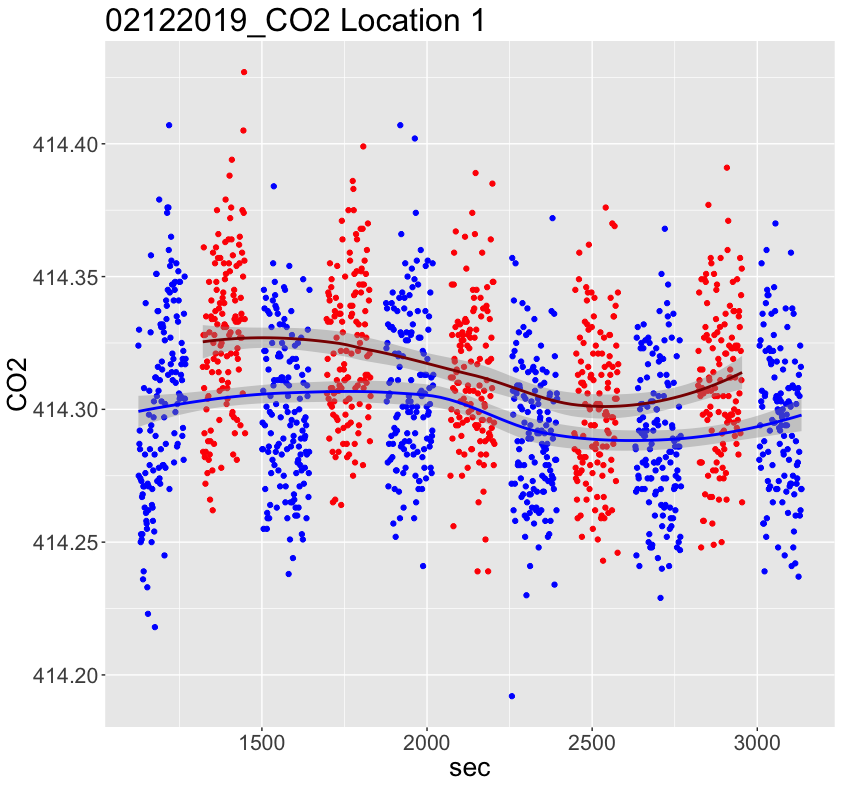 Loess fits to both inlet and chamber modes: 
red = chamber
blue = inlet
Earlier sequences removed because instrument still stabilising. Chamber flushed for a long time while the analysers were warming up.
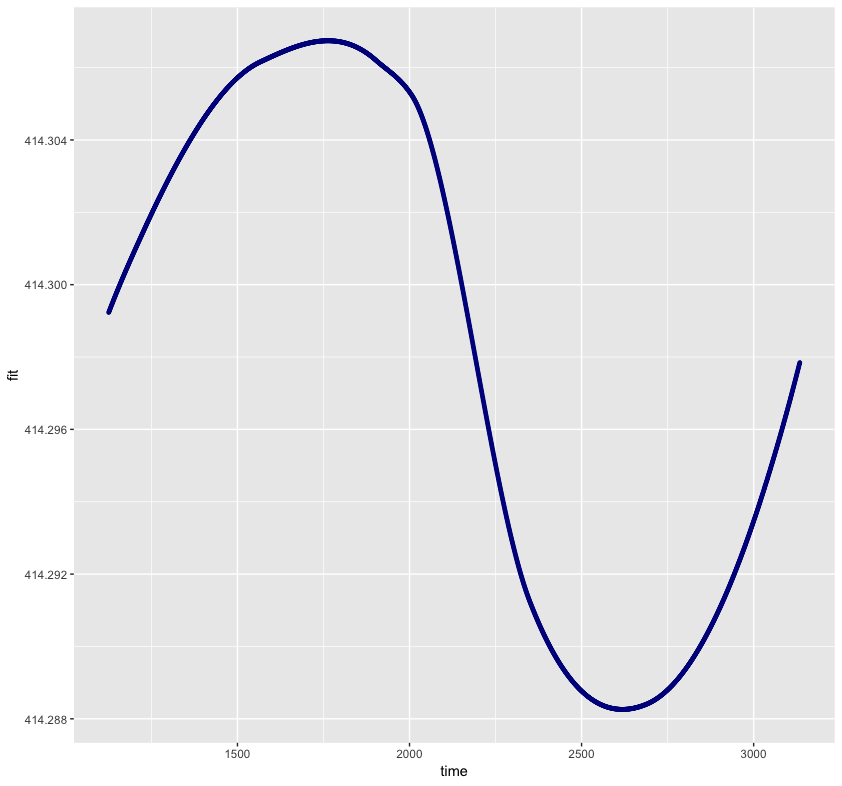 Inlet loess fit trend
SDA_2019
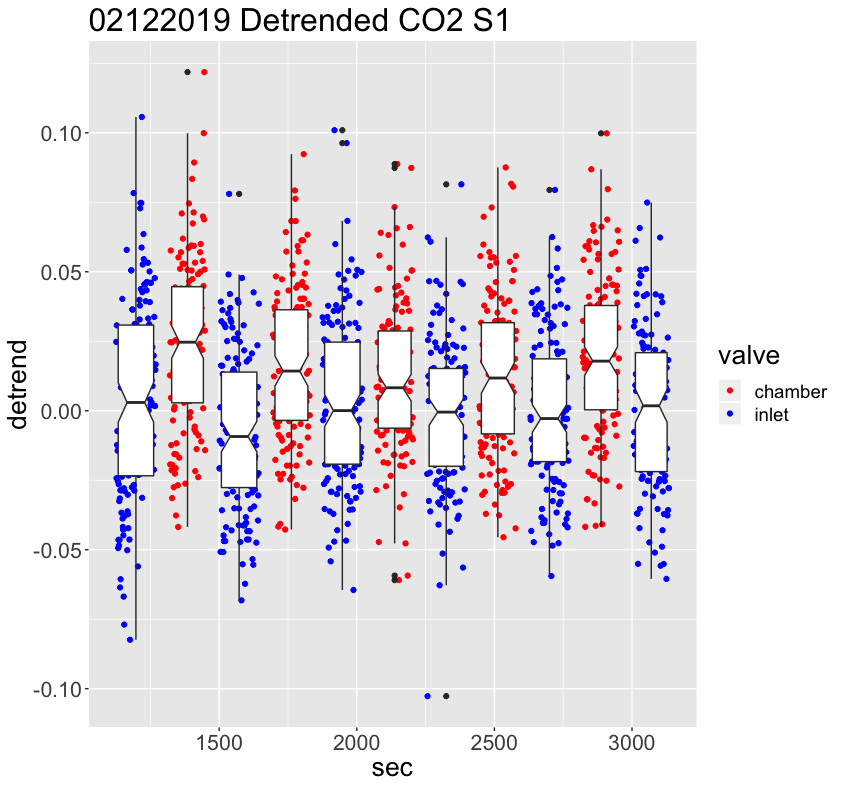 Box plot: detrended data based on loess fit to inlet trend
Two Sample t-test: 
t = 10.982, df = 1502, p-value < 2.2e-16
alternative hypothesis: true difference in means is not equal to 0
95 %confidence interval: 0.01367739 0.01962559
sample estimates: 
	 mean of x     	mean of y  		1.663147e-02 	-2.002398e-05
Flux_day
ug/m2/d:	 	1092
umol/m2/d: 	24.8
SDA_2019
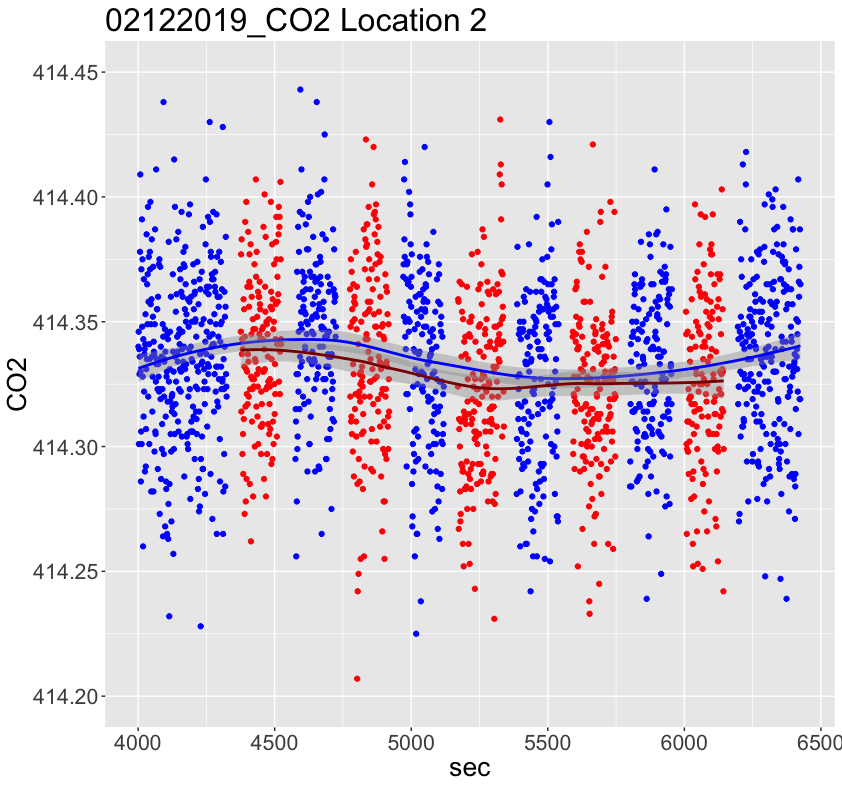 Two Sample t-test
 = -3.3022, df = 1922, p-value = 0.000977
alternative hypothesis: true difference in means is not equal to 0
95 percent confidence interval: 
-0.008466005 -0.002156929
mean of x    	 mean of y 
-0.0051794981  	0.0001319694
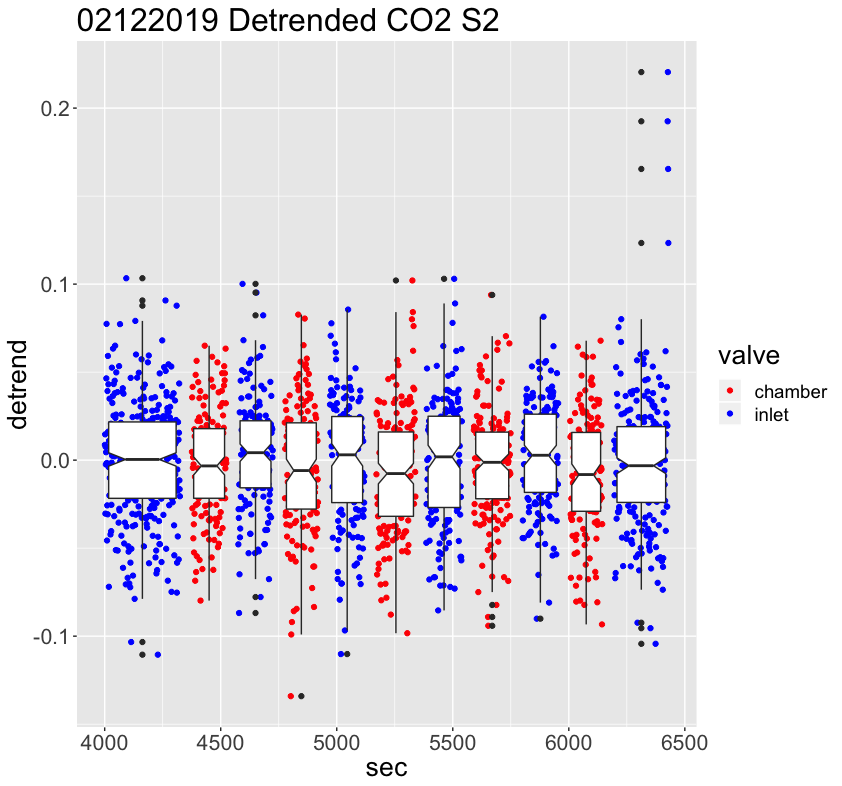 Flux_day: 
ug/m2/d: 		-342
umol/m2/d : 	-7.76
SDA_2019
02/12/19: South Transect – Two locations – flagged
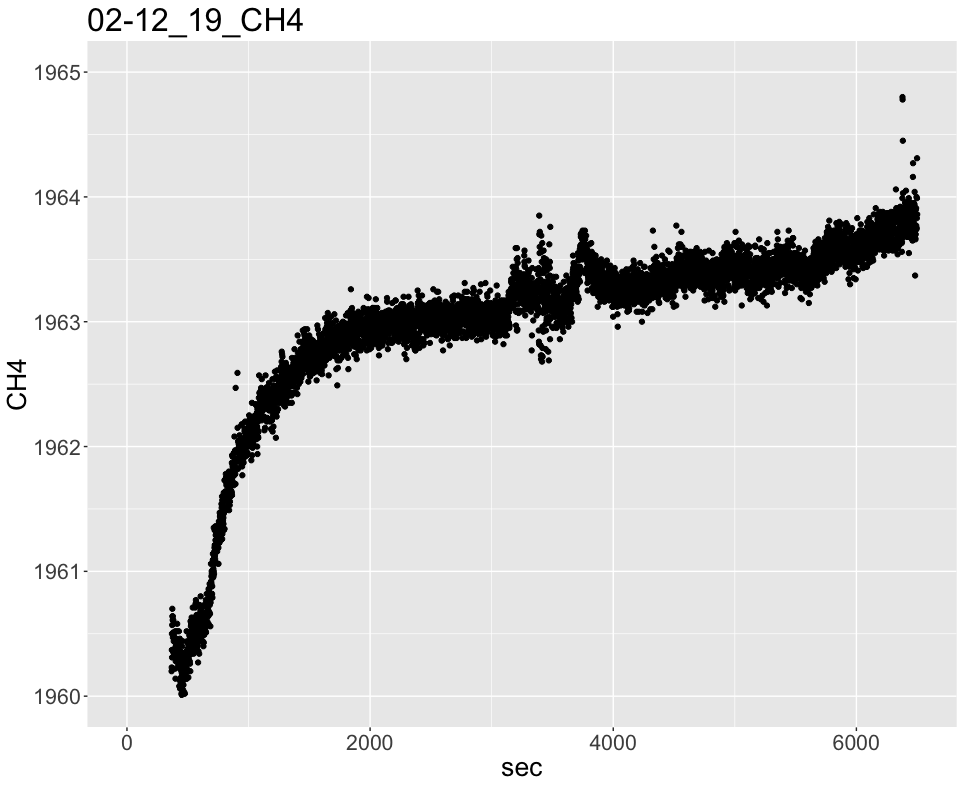 analyser warming up
SDA_2019
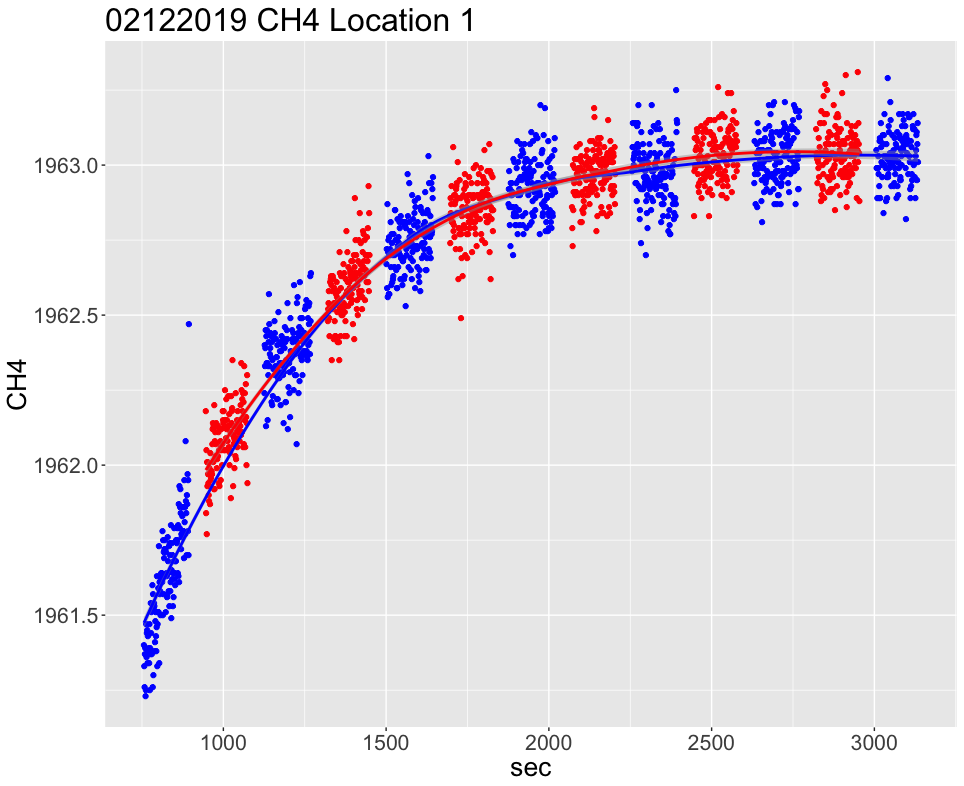 Two Sample t-test 
t = 3.7412, df = 1770, p-value = 0.0001889
alternative hypothesis: true difference in means is not equal to 0
95 percent confidence interval: 0.008094011 0.025931486
sample estimates:  
mean of x   		mean of y 
0.019164710	 0.002151961
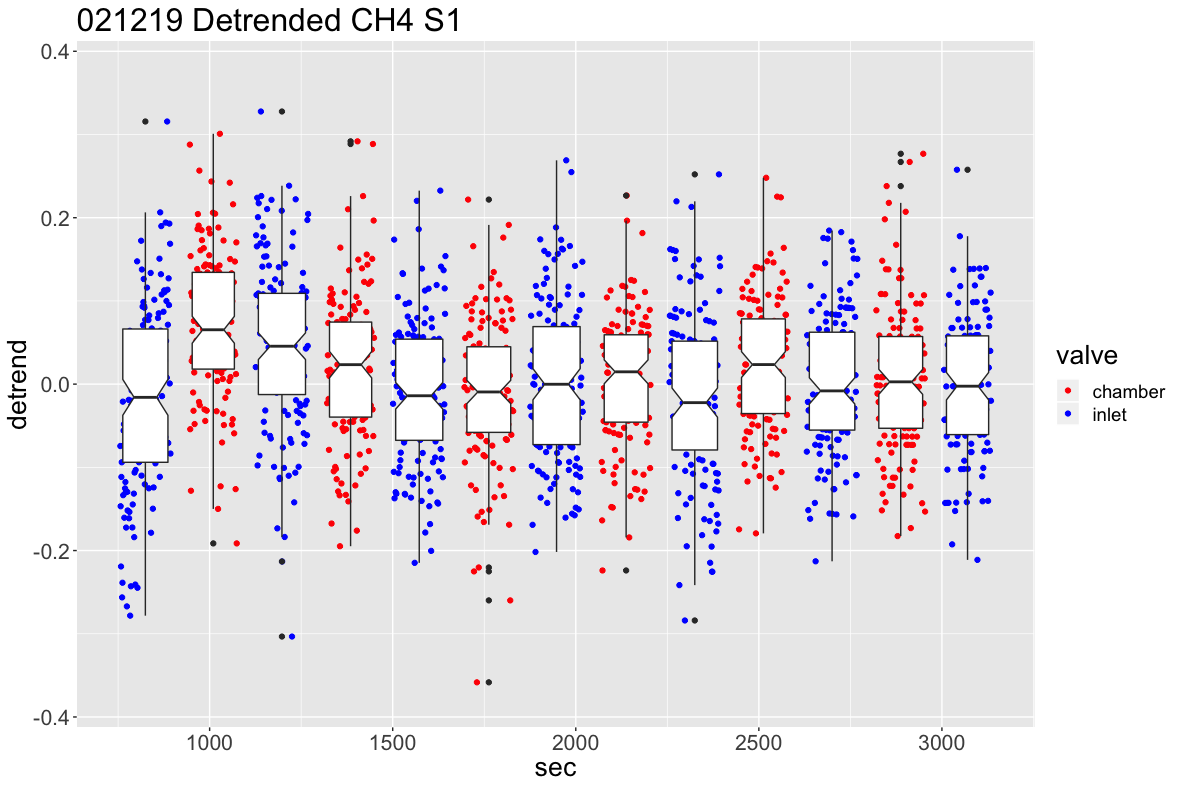 SDA_2019
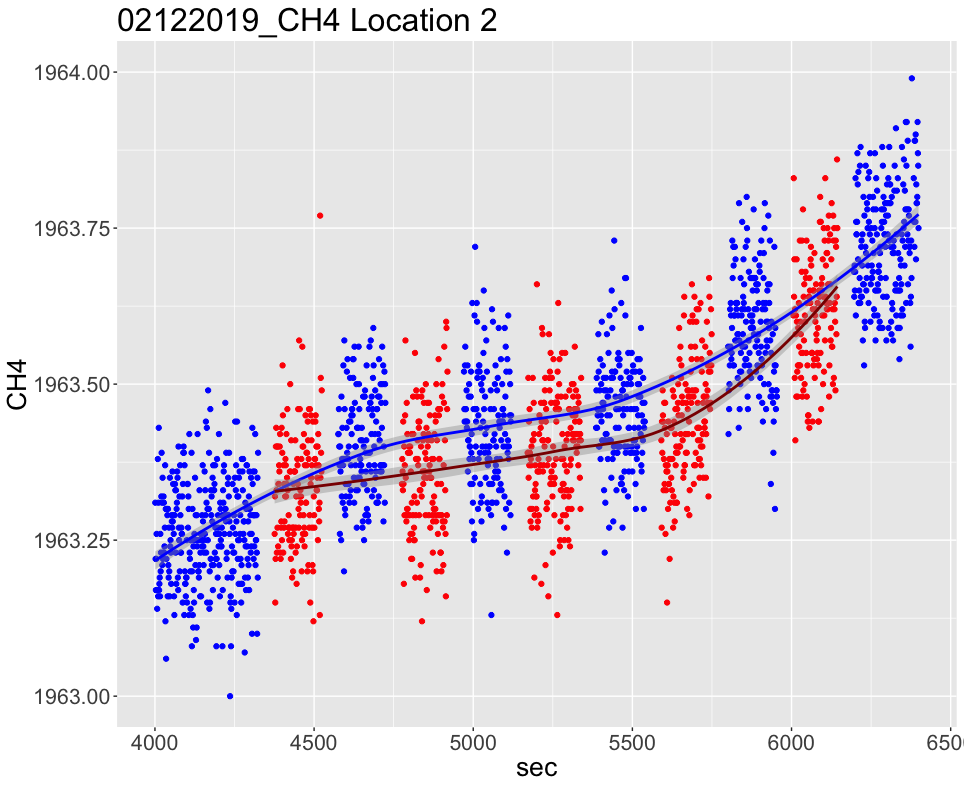 Two Sample t-testdata:  Cavg and Iavgt = -9.3378, df = 1892, p-value < 2.2e-16
alternative hypothesis: true difference in means is not equal to 0
95 percent confidence interval: -0.05582686 -0.03644668
sample estimates:    mean of x     mean of y 
	-0.0467728634 -0.0006360942
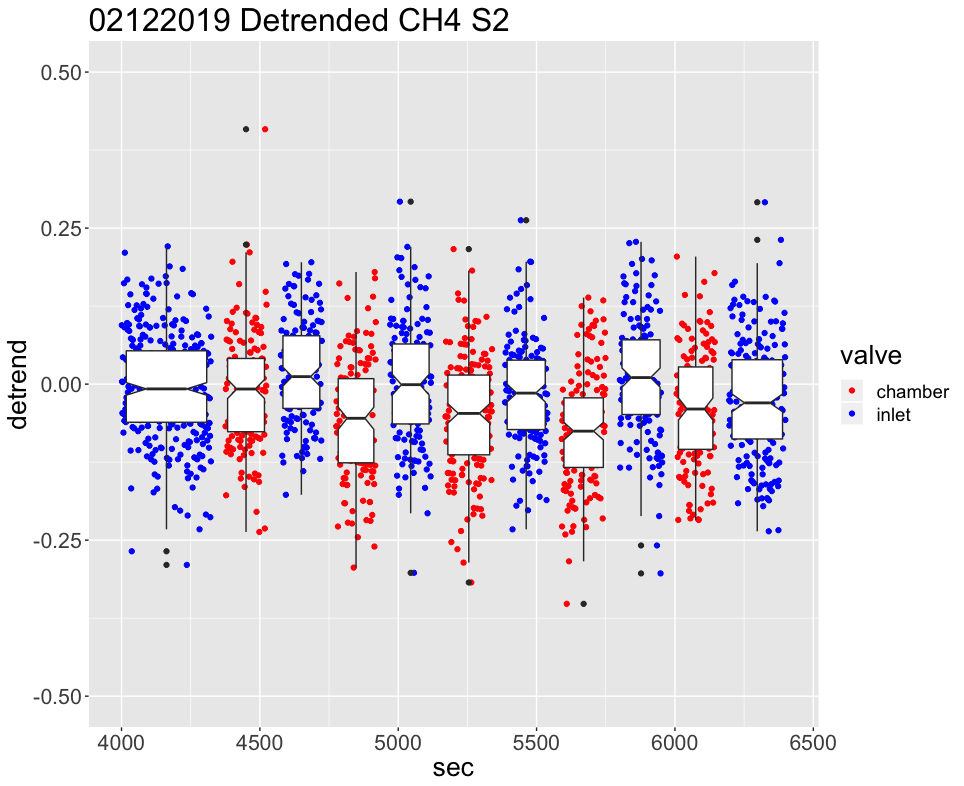 Flux day:  ng/m2/d 	-1079.00
Flux:  nmol/m2/d 		-67.44
SDA_2019